Городская научная конференция школьников «Молодые исследователи Хибин»
Создание намоточного устройства
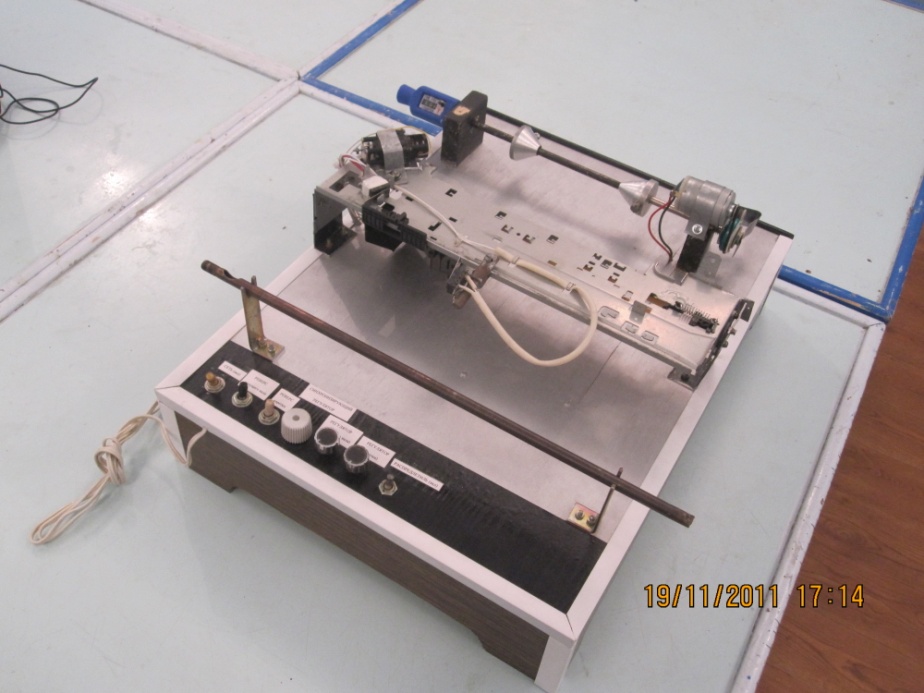 Автор: Дидковский А.А., обучающийся
 клуба «Юный техник» ЦДТ «Хибины», 9 класс
Руководитель: педагог д/о Смирнов А.Е.
Цель работы
Разработать и создать устройство, способное быстро и качественно наматывать индукционные катушки, при этом точно измерять количество витков.
Задачи
Расширить теоретические знания в области самостоятельного конструирования малых намоточных устройств и конструкций;
пользуясь полученной информацией и собственными техническими знаниями, составить структурный чертеж изделия, а затем точное описание и чертеж будущего устройства с учетом собственных материальных возможностей;
изготовить по собственным чертежам намоточное устройство;
провести опыты на функциональность устройства.
Гипотеза
Возможно ли создать устройство, способное автоматически наматывать индукционные катушки.
Методы исследования
изучение литературы по данной теме;
практическая работа по созданию конструкции; 
апробация работы устройства;
анализ полученных результатов.
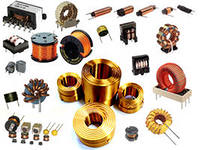 Индукционные катушки
Индукционные катушки подразделяют
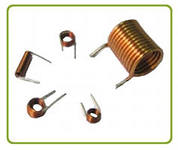 по применению:
дроссели
катушки связи
контурные катушки
вариометры
по конструкции:
линейные электромагниты
тороидальные катушки
лучевые электромагниты
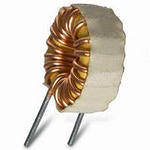 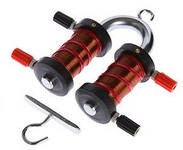 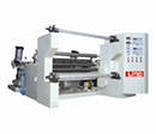 Намоточные устройства
Намоточные устройства подразделяют
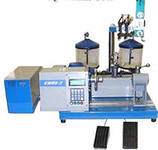 для намотки тороидальных катушек
для намотки лучевых и линейных катушек
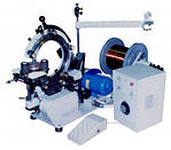 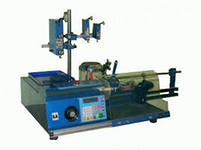 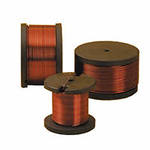 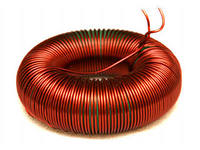 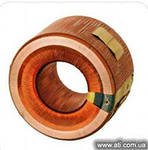 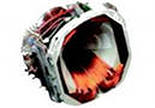 Общий вид намоточного устройства
Принципиальная схема устройства
Корпус
Защищает внутренние элементы от внешних повреждений
Является крепежом для  размещенных на нем блоков
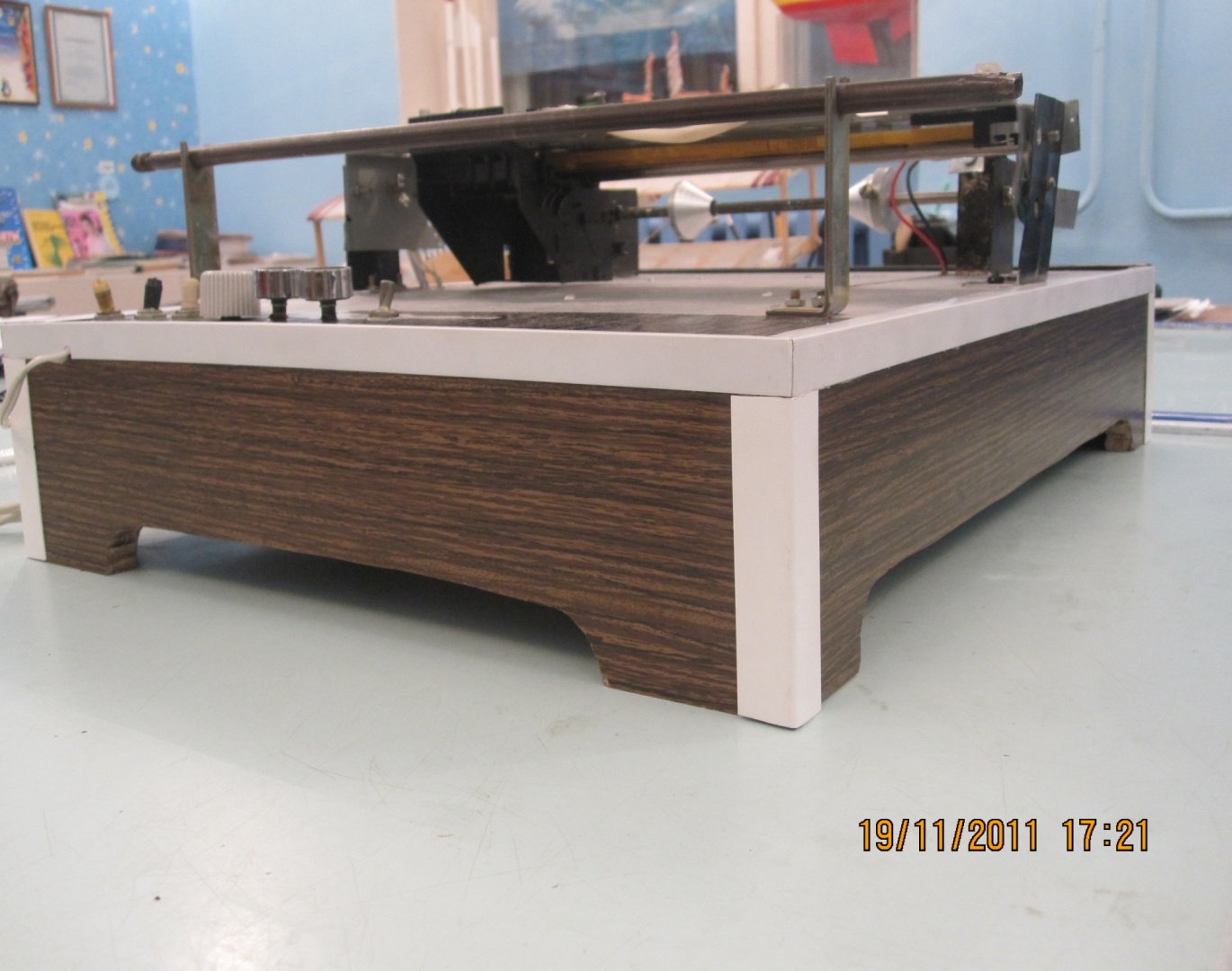 Блок автоматики
Принципиальная схема автоматического реверса
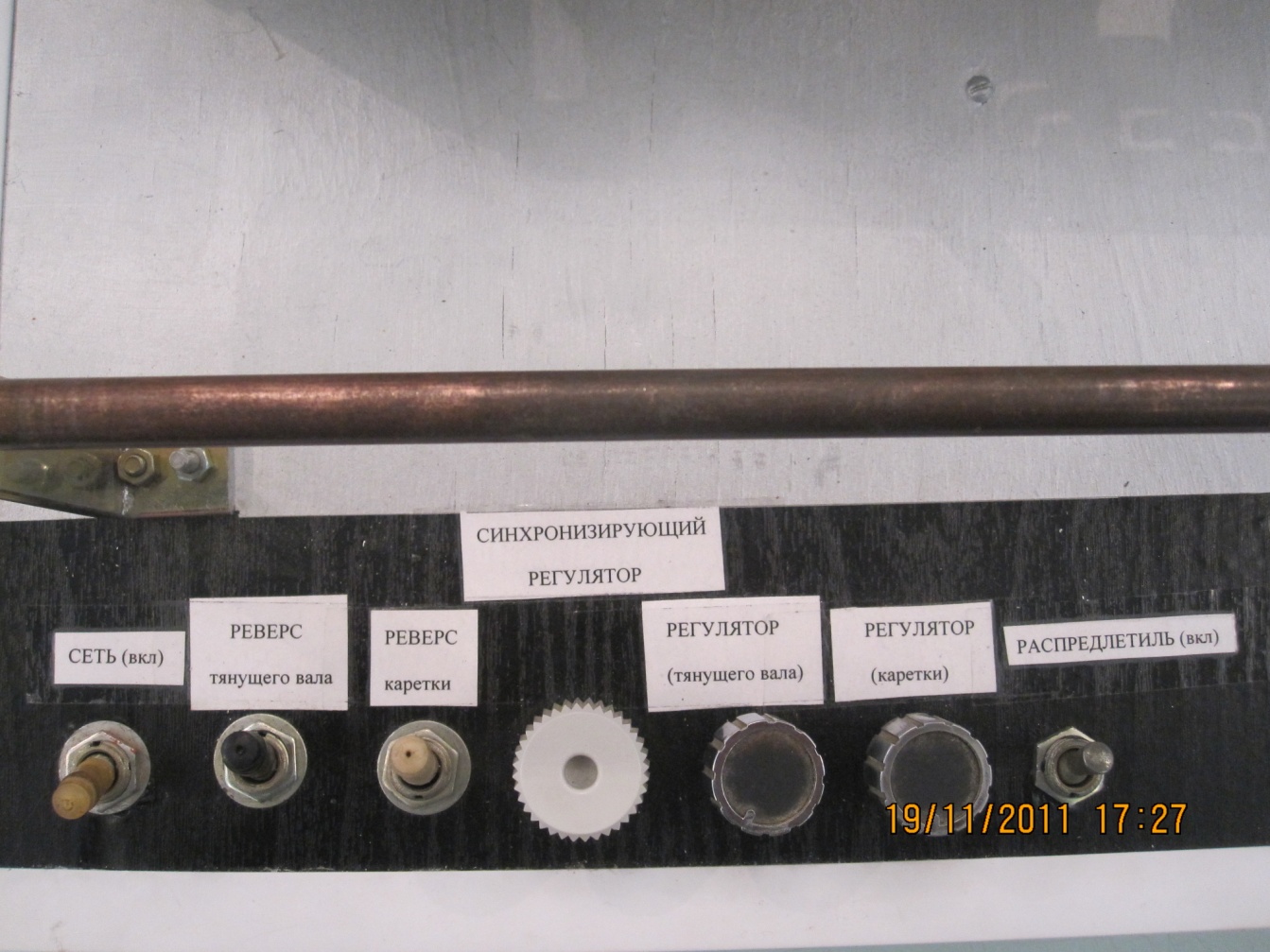 Пульт управления
Движущий блок и механизмы передачи движения
Каретка с направляющей
Механизм привода вала
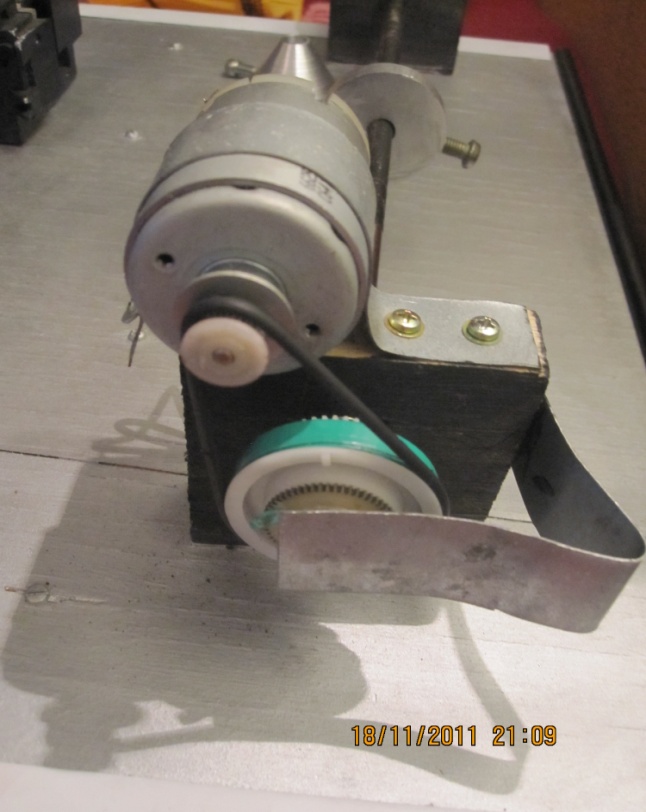 Тянущий вал
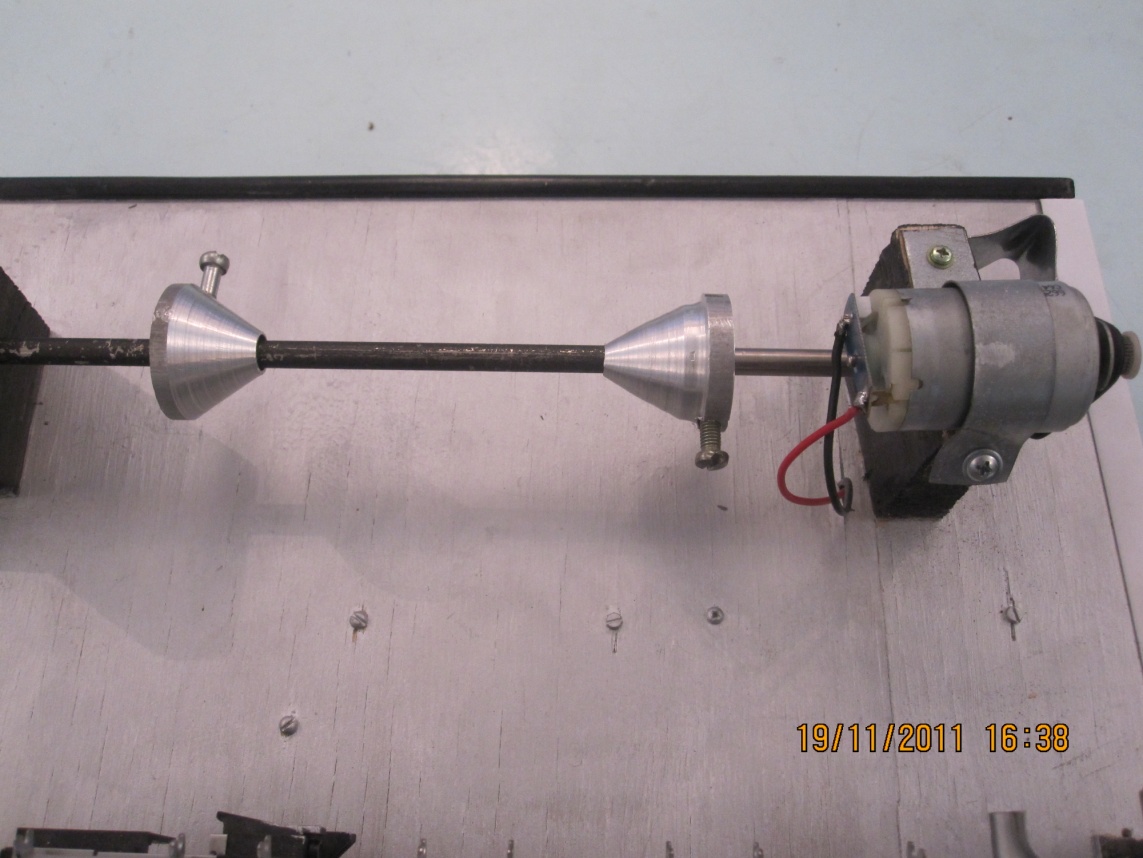 Счетчик витков
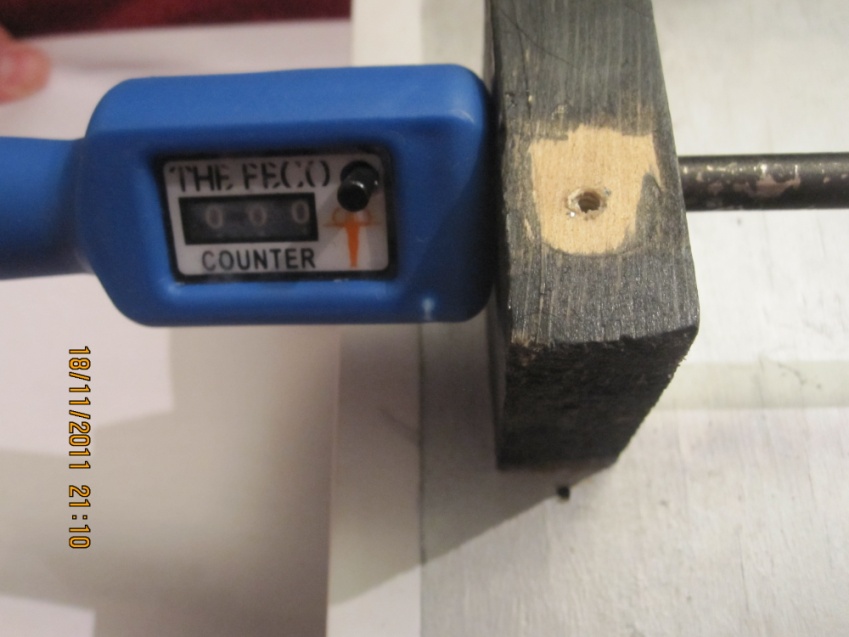 Принцип работы устройства
Сеть
Автоматический реверс
Намотка катушки
Блок питания
Тянущий вал
Выводы
В ходе работы над этим проектом я расширил свои знания в технологи создания индукционных катушек и работы намоточных устройств. Сконструировав и создав намоточное устройство я существенно облегчил свою работу, что позволило получать от технического творчества большее удовольствие. Намоточное устройство сейчас является неотъемлемой частью моего технического творчества.
Спасибо за внимание!